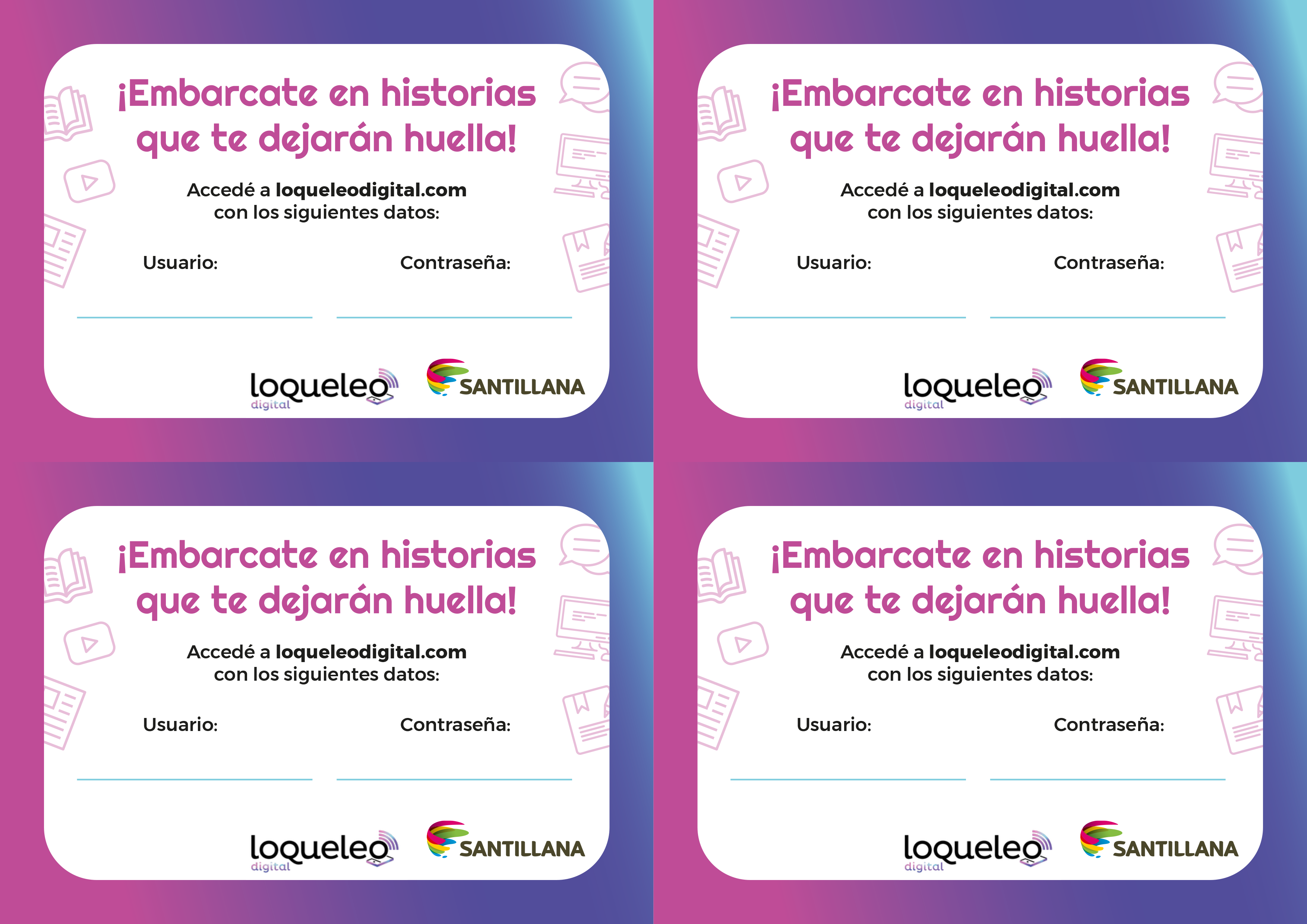 xxxxxxxxxxxxxxx
xxxxxxxxxxxxxxx
xxxxxxxxxxxxxxx
xxxxxxxxxxxxxxx
Elimina el cuadro y agrega el logo del colegio
Elimina el cuadro y agrega el logo del colegio
xxxxxxxxxxxxxxx
xxxxxxxxxxxxxxx
xxxxxxxxxxxxxxx
xxxxxxxxxxxxxxx
Elimina el cuadro y agrega el logo del colegio
Elimina el cuadro y agrega el logo del colegio